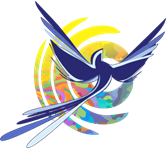 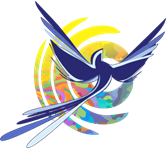 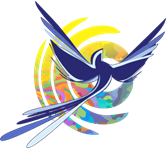 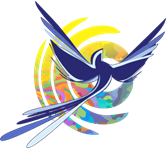 Бизнес-проектпо экономикена тему:«Я открываю парикмахерскую «Элементы красоты»»
Выполнила:
 ученица 8 «а» класса МБОУ кола 91 
Лысякова Дарья
Руководитель:
П.д.о. МБУ ДО «ЦВР «Крылатый» Сенькина Е. П.
Самара, 2022
I.  Введение
II.  Маркетинговые исследования.1. Маркетинг в сфере получения образования.Для того, чтобы правильно организовать бизнес, получить навыки в парикмахерском искусстве (умение делать стрижки, обращаться с оборудованием), научится считать себестоимость услуг; наладить отношения с другими учащимся (обменяться телефонами и поддерживать отношения и связи для дальнейшего возможного сотрудничества), выяснить рынки сырья, уяснить цены услуг, определить перечень услуг в открываемом бизнесе необходимо пройти обучение на курсах парикмахеров, получить сертификат.
Работа по изучению сферы образования приведена в таблице №1.
Таблица №1.
Вывод: Из трех вариантов самым выгодным является получение нужных знаний в учебном центре «Альбион». Временные затраты составляют 15 000 рублей и период обучение длится 2 месяца, также я получу сертификат стоимостью 2000 рублей - это самый выгодный для меня вариант. Итого затраты на обучение составляют 17 000 рублей.
2. Маркетинг местоположения.Поскольку меня интересует бизнес с малыми вложениями – парикмахерская будет «эконом» класса. Открываемая парикмахерская должна находится в шаговой доступности от клиентов, не иметь по близости конкурентов. С целью определения местоположения парикмахерской я воспользуюсь 2ГИС и на карте просмотрю в нужном мне районе все парикмахерские. Для получения наиболее выгодных условий составляю таблицу №2 и рассмотрю полученные данные:
Таблица №2.
Наиболее подходящий для меня 1 вариант
3. Оформление необходимых правоустанавливающих документов:
Правовой статус моей фирмы- индивидуальный предприниматель (ИП). Я выбрала название для своей фирмы – «Элементы красоты», поскольку такого названия я не встретила в списке парикмахерских. Расходы на оформление правоустанавливающих документов:
Изготовление печати - 250 руб.
Регистрация в ИФНС, получение ИНН – пошлина 800 руб
Регистрация в администрации – получение свидетельства
Открытие расчетного счета в банке 50 руб.
Получение медицинской книжки 4000 руб. 
Разрешение от пожарного надзора
Разрешение в Роспотребнадзор
Регистрация в пенсионном фонде - бесплатно
Итого: примерные затраты   5 100руб. Затрата времени составит 3 недели.
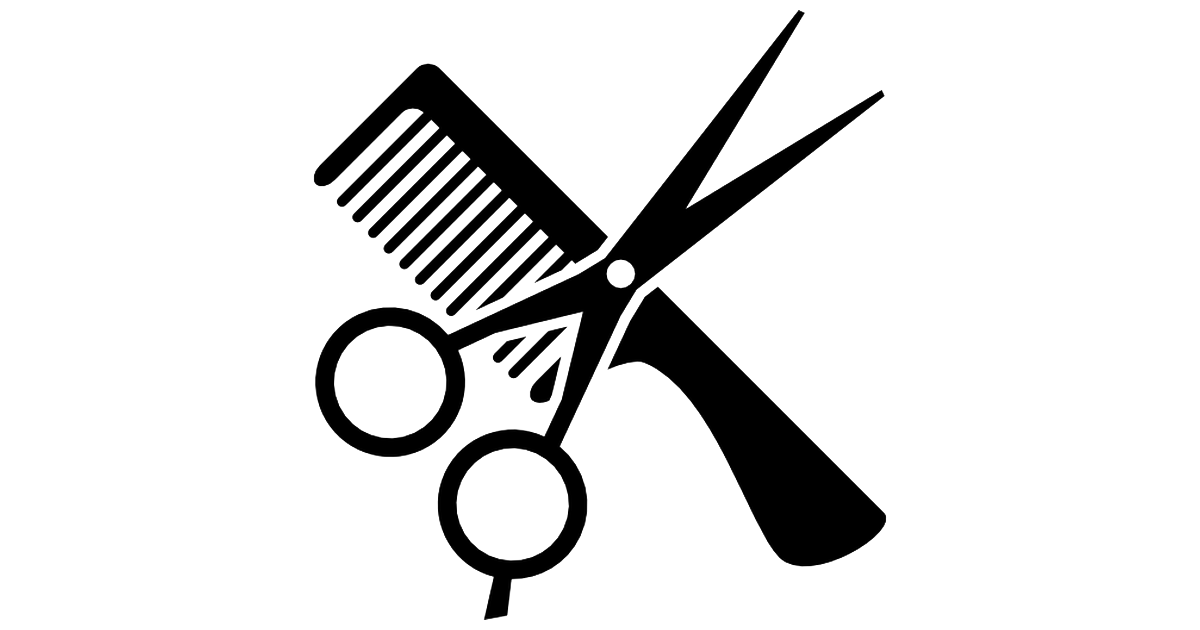 5. Выбор помещения. Заключение договора аренды.
Варианты арендных помещений я вношу в таблицу №3 и анализирую данные.
Таблица №3
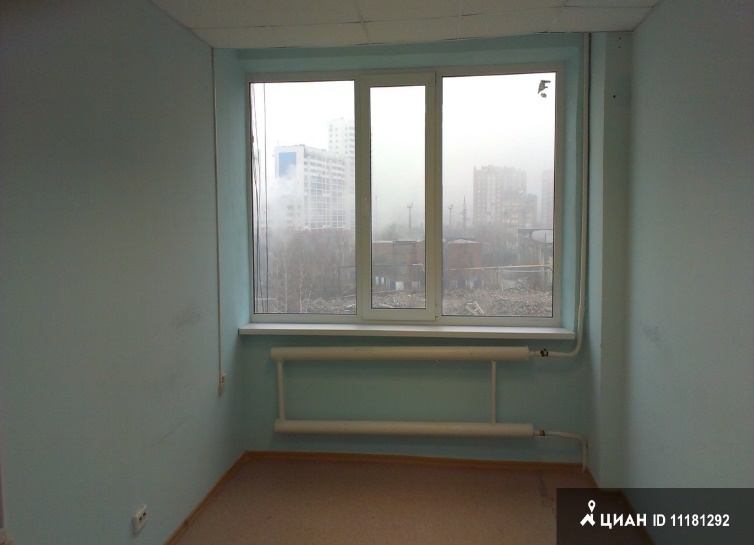 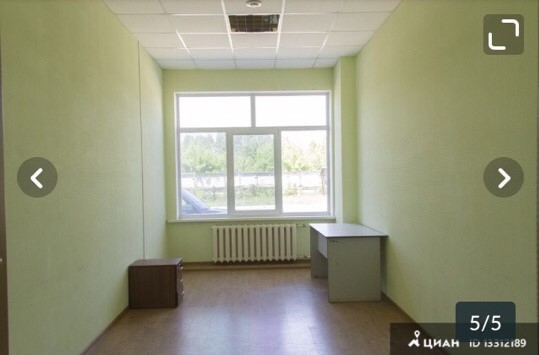 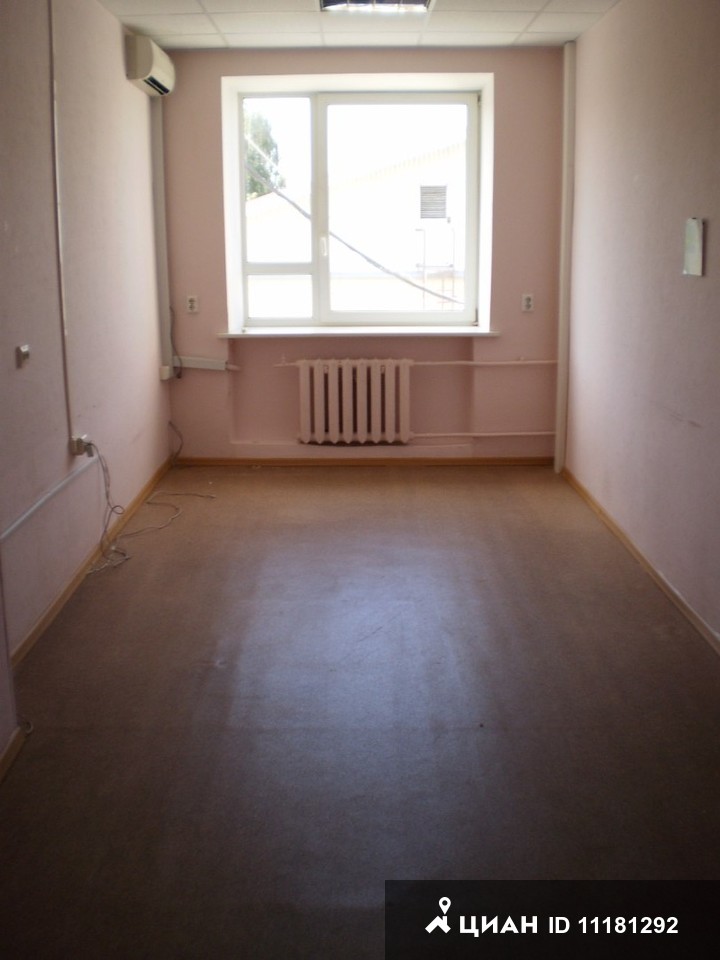 Наиболее выгодным для меня является первый вариант. Арендодатель берет плату как правило за 2 месяца вперед, поэтому затраты по этому пункту составляют 7 600 руб.
6. Выбор и заключение договора с риэлтерской фирмой.  Для безопасного заключения более выгодного договора аренды, я обращаюсь в риэлтерскую фирму для юридического сопровождения заключения договора аренды. Для этого я выбираю из 3 фирм, самую подходящую, самую дешевую. Результаты записываю в таблицу №4.
Таблица №4
По результатам анализа таблицы, я заключаю договор с фирмой «Анкорд», поскольку оплата составит 4000 руб.
7. Косметический ремонт помещения.С целью сокращения затрат ремонт проводим своими силами и с помощью родственников. Стоимость материалов 3000 руб. Затраты времени 1 неделя.
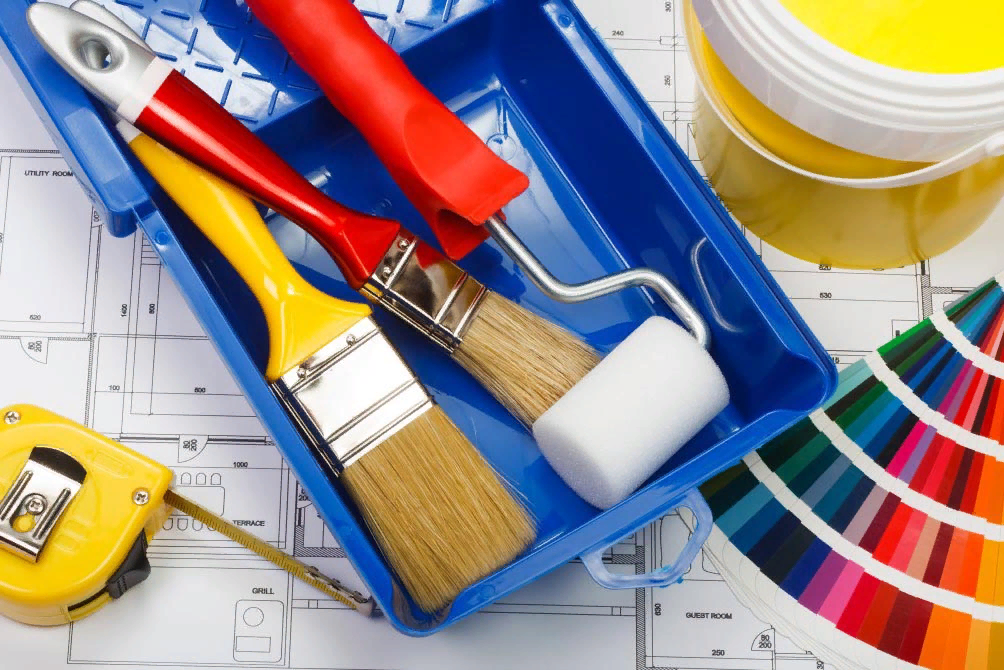 8. Оборудование. Всё покупаемое оборудование б/у. Закуп оборудования производится в проекте с помощью сайта АВИТО и ЮЛА. Список оборудования и цены и внесла в таблицу №5.
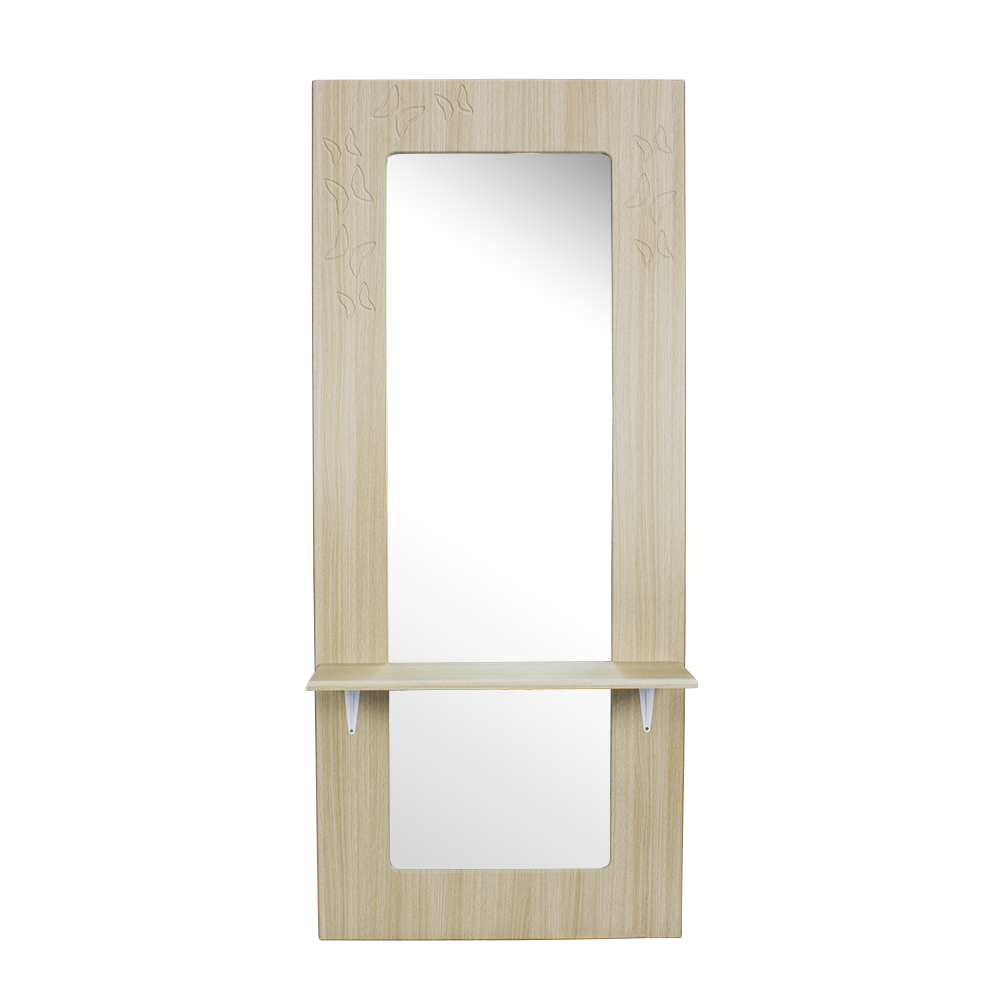 Таблица №5
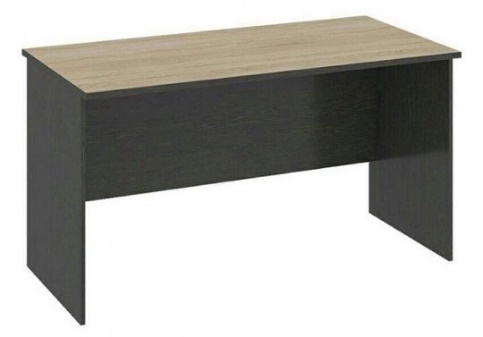 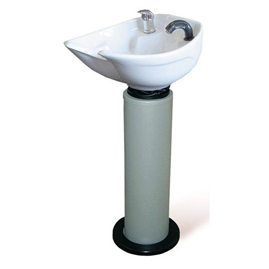 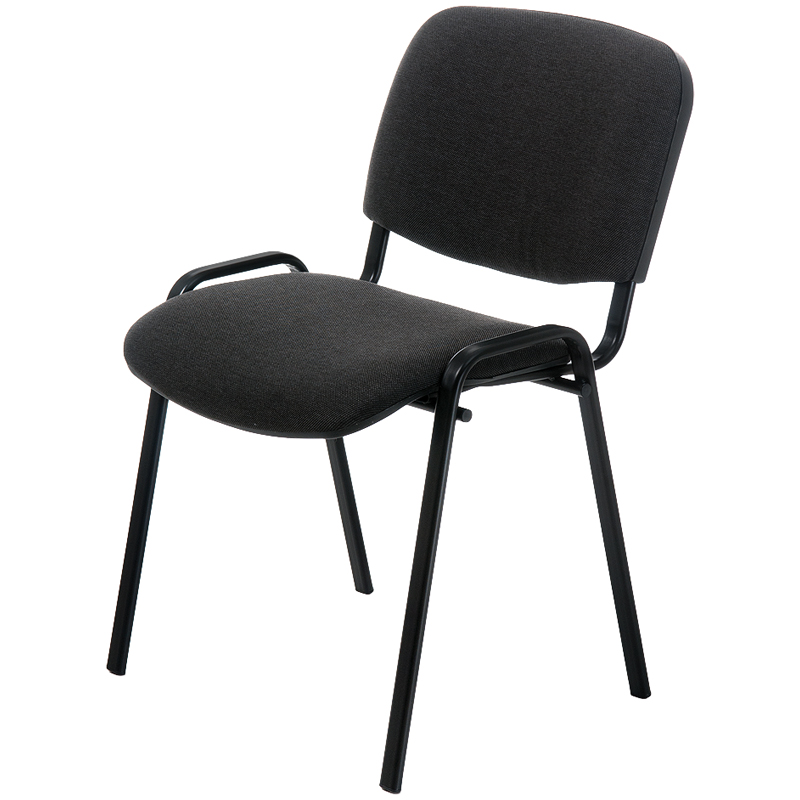 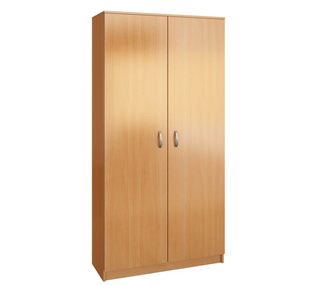 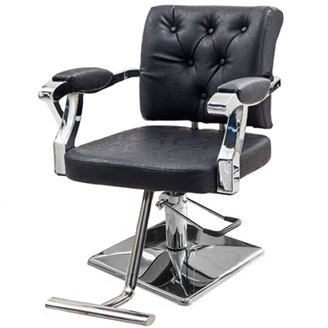 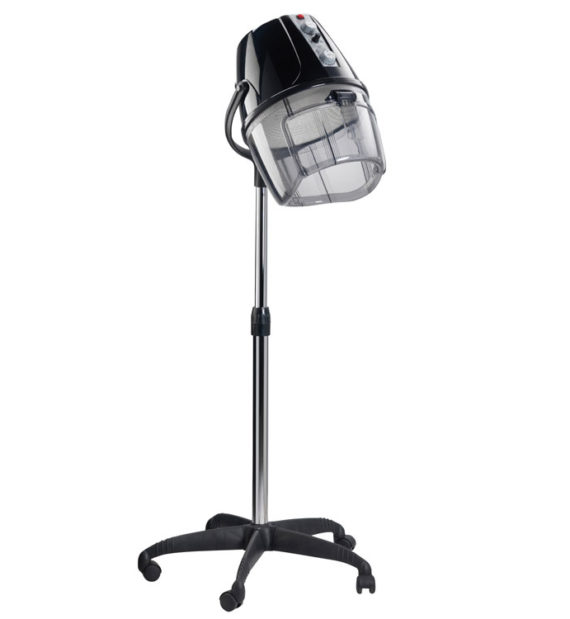 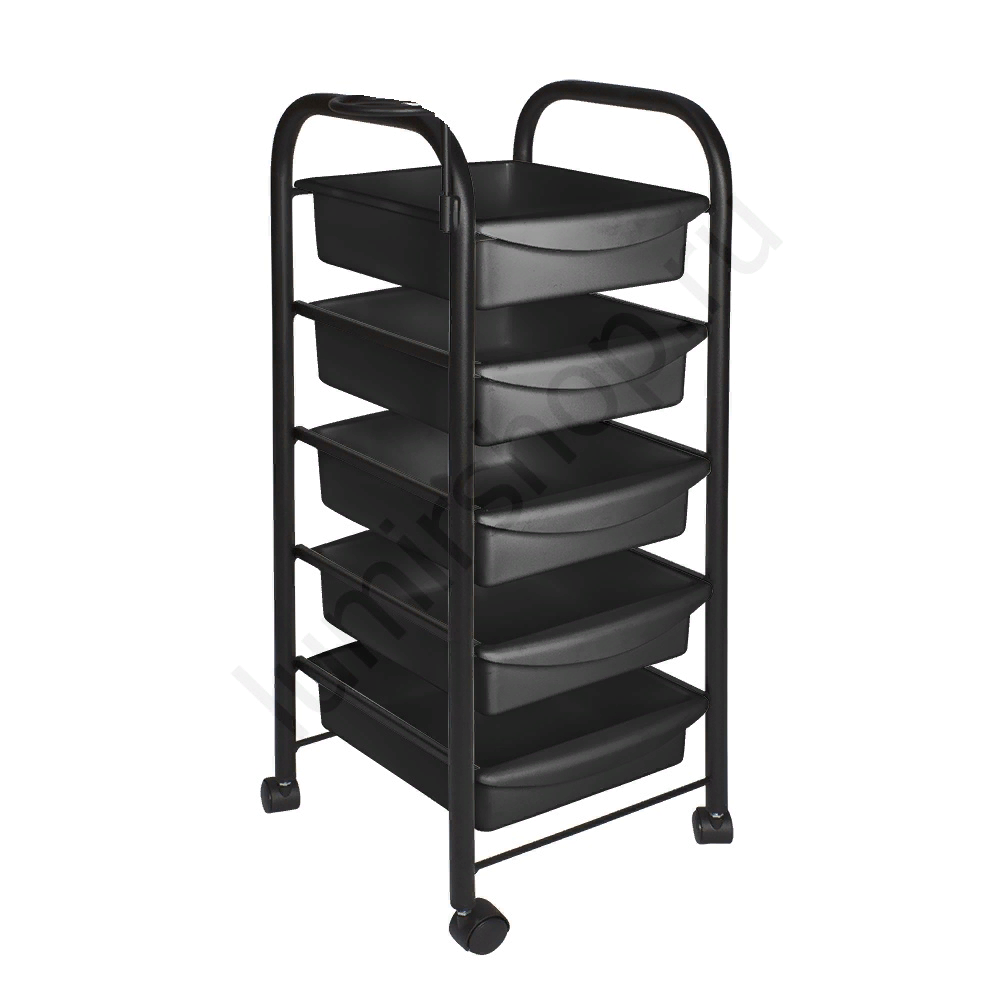 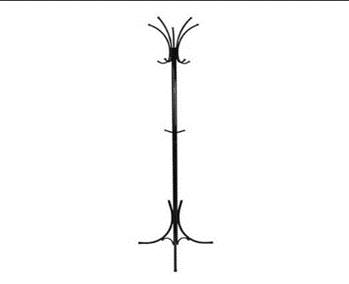 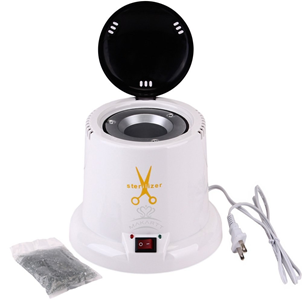 9. РекламаРеклама-информация, распространенная любым способом, в любой форме и с использованием любых средств, адресованная неопределенному кругу лиц и направленная на привлечение внимания к объекту рекламирования, формирование или поддержание интереса к нему и его продвижение на рынке. Реклама, как известно, двигатель торговли и вообще любой предпринимательской деятельности.Я выбрала следующие виды рекламы, не требующие финансовых вложений: с целью сокращения расходов вывеска будет оформлена прямо на стекле окна гуашью. Слоган для моей парикмахерской я выбрала такой «Вступай в мир красоты вместе с нами». Буклеты моей парикмахерской в формате 10х10 см. (с указанием услуг и ценами, а также проводимой при открытии парикмахерской акцией) в количестве 20-50 штук размещаю на досках объявлений, на почтах в округе, где каждый месяц большое количество людей производит оплату за коммунальные услуги, получает пенсии и т.д., то есть находится длительное время в очереди. Все буклеты изготавливаются на личном компьютере с минимальными затратами. Реклама, осуществлённая своими силами будет стоить 2 000 руб.
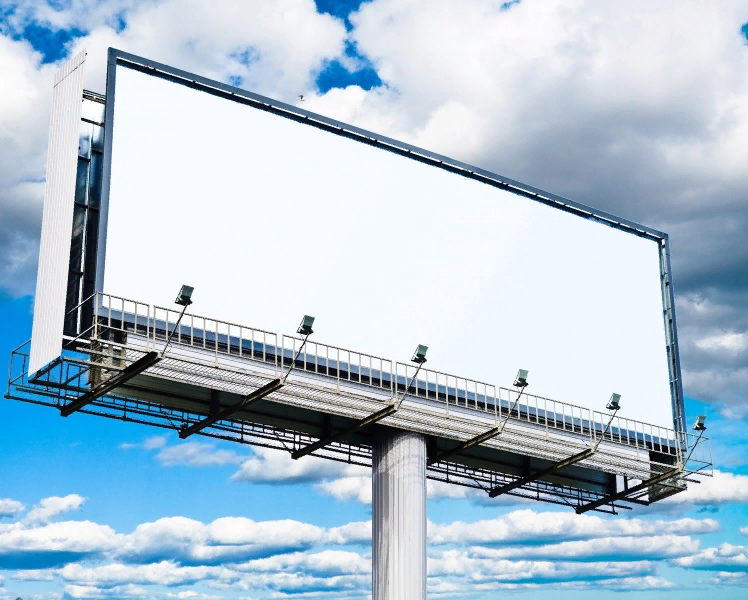 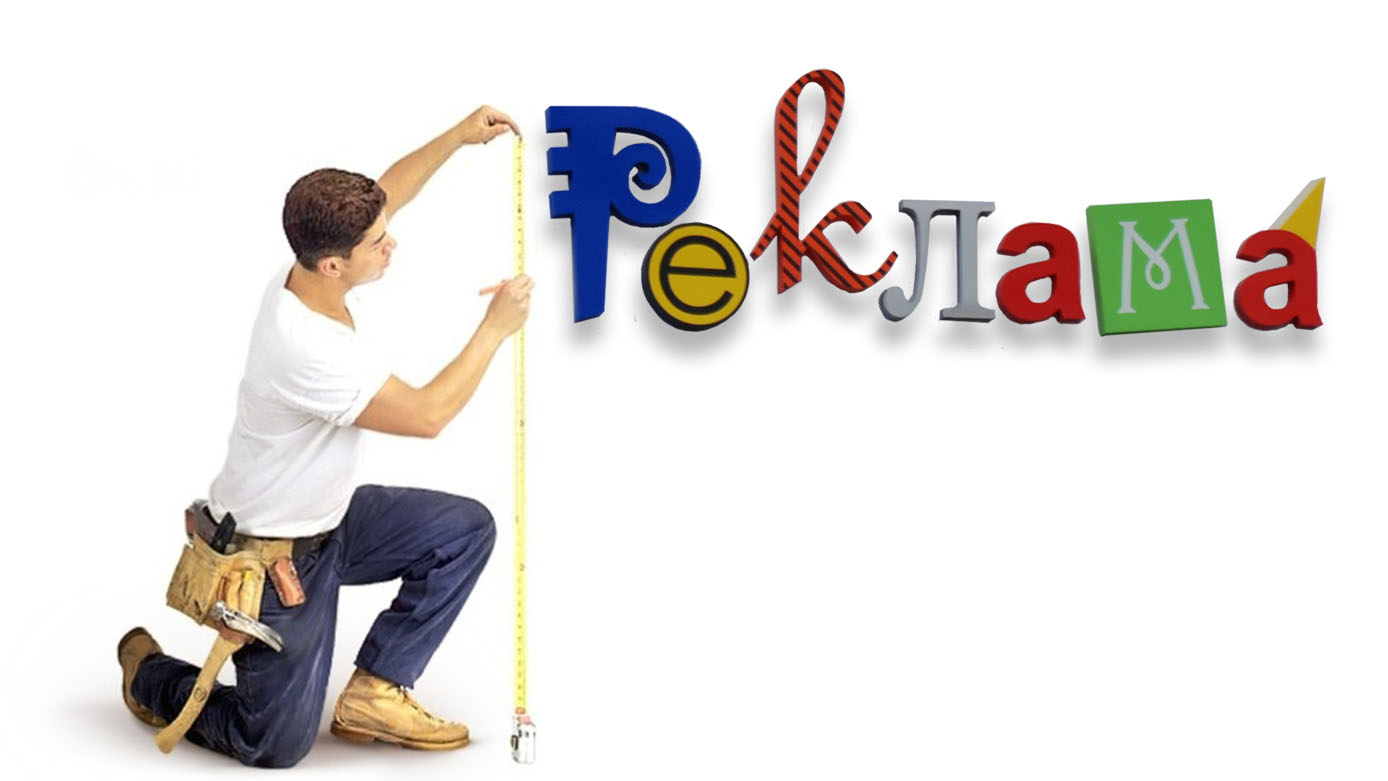 «Элементы красоты»
10. Заключение договора с 3-мя сотрудниками. Парикмахерская будет работать в 2 смены. Я сама буду 4-ым парикмахером в одну из смен первые полгода, с тем, чтобы выявлять недостатки и преимущества и принимать соответствующие меры. Ещё 3-ёх сотрудников я найду по вакансиям. Зарплата сотрудников составляет 20 000 руб. в месяц.
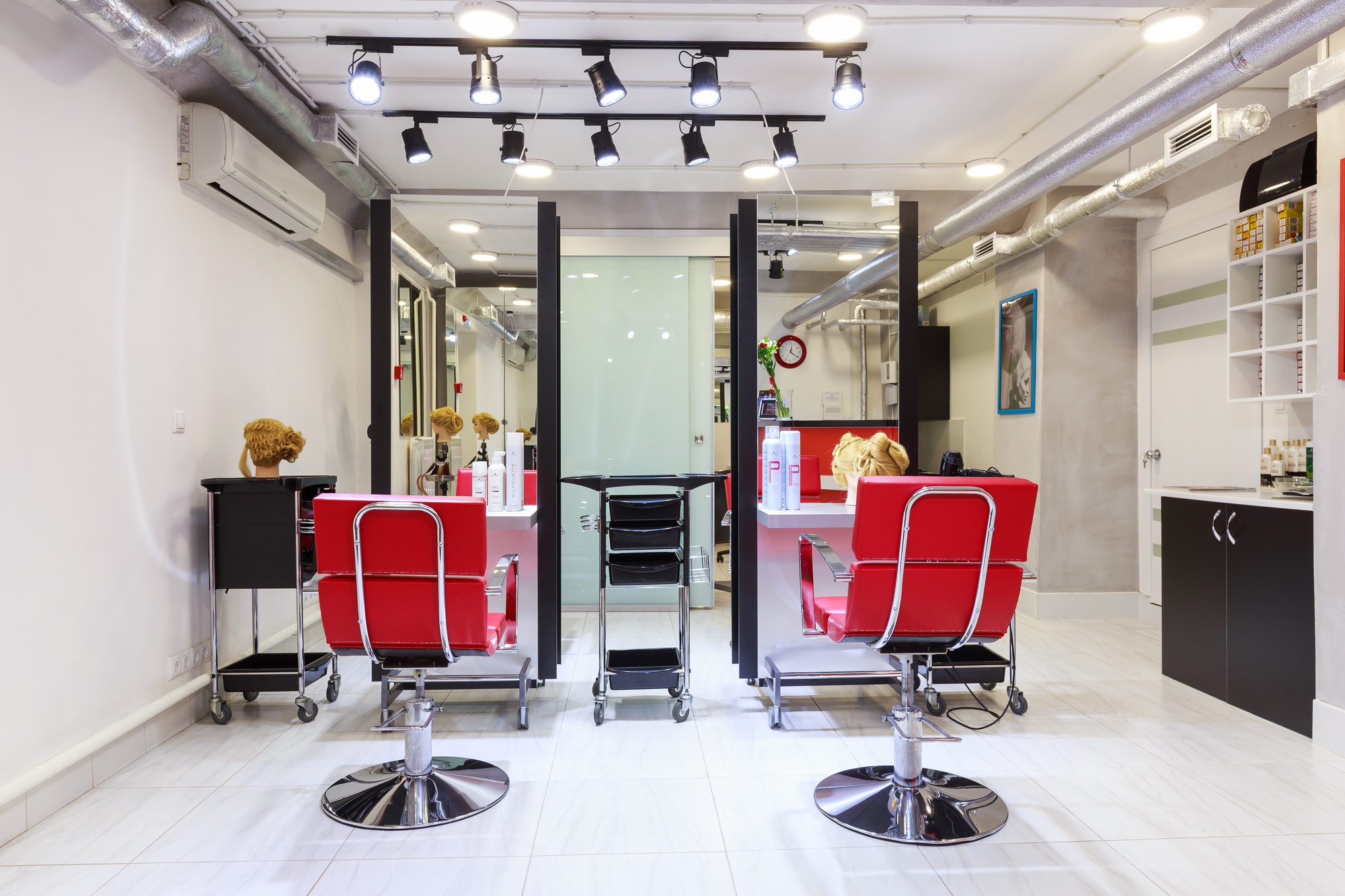 III.  Капитальные вложения в открытие бизнеса.Финансовые затраты на организацию бизнеса приведены в таблице № 6 и составляют:
Таблица №6
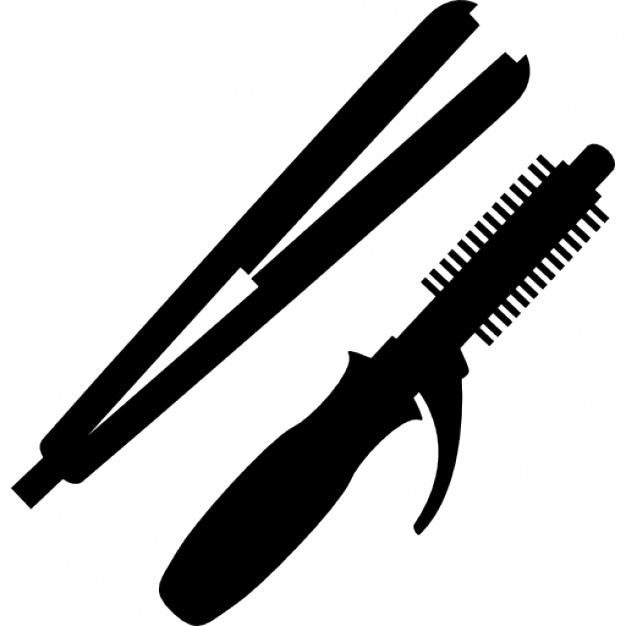 Среднее время на организацию часть проекта около 4-х месяцев, включая обучение. Общие затраты составляют 100 400руб. Затраты я буду оплачивать за счёт семейного бюджета.
IV.  Организационный план.Бизнес-план парикмахерской эконом класса предусматривает открытие заведения, рассчитанного на 2 посадочных места (1 женское и 1 мужское кресла), с режимом работы с 8:00 до 20:00 в две смены. Первая смена 8:00-14:00, вторая смена 14:00-20:00. Будет работать 4 человека. Я также буду парикмахером, работать буду во вторую смену. В первую смену я буду заниматься снабженческой работой. Также я в первое время буду выполнять работу уборщицы помещений.1.Описание услугПредполагается открыть парикмахерскую, оказывающей следующие виды услуг:•	Стрижки женские•	Стрижки мужские•	Химическая завивка•	Плетение косичек•	Покраска волос•	Укладка волос Помимо основных услуг можно добавить дополнительные услуги, которые будут пользоваться спросом у посетителей, например, услуги визажиста и мастера маникюра.
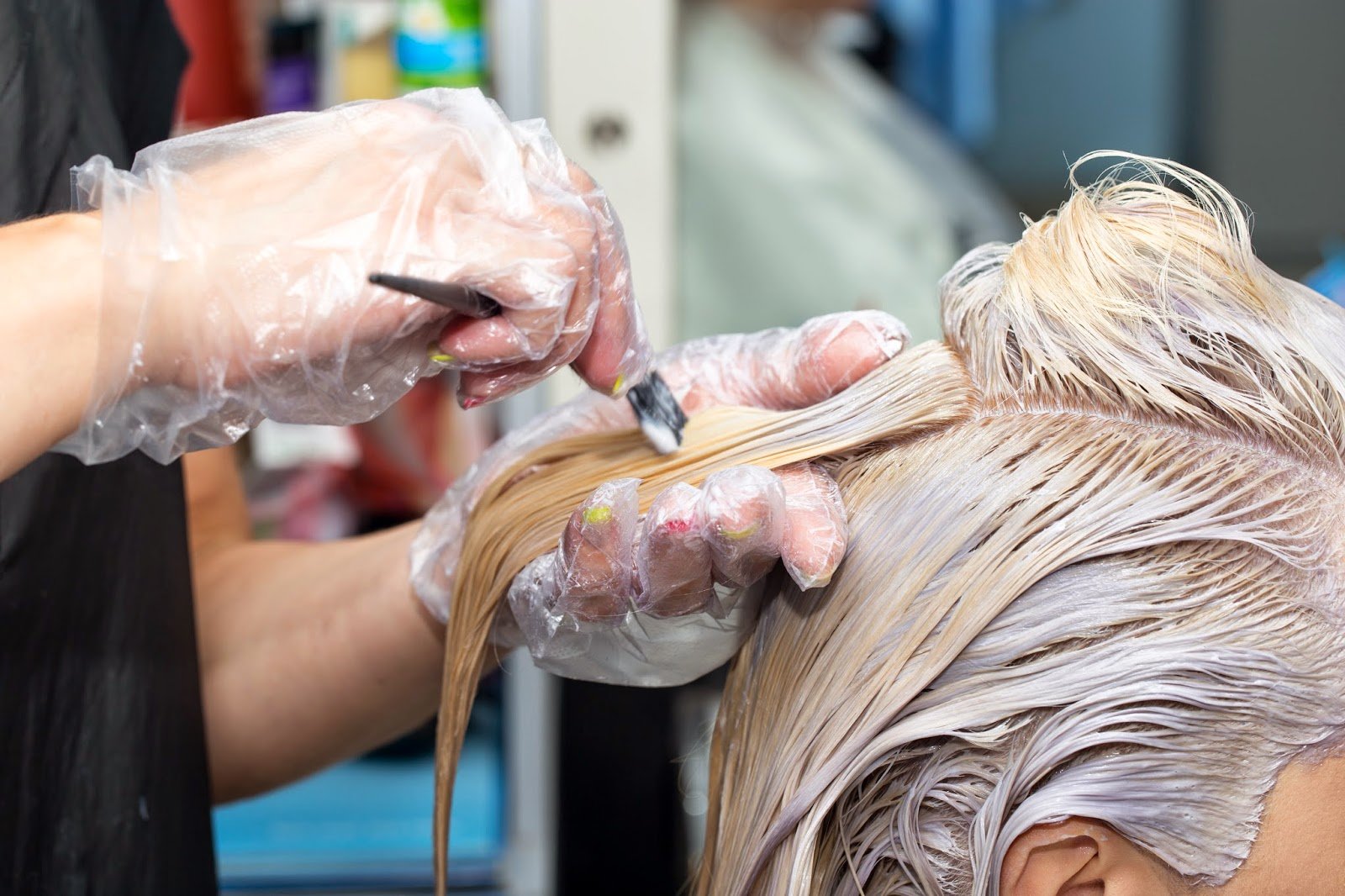 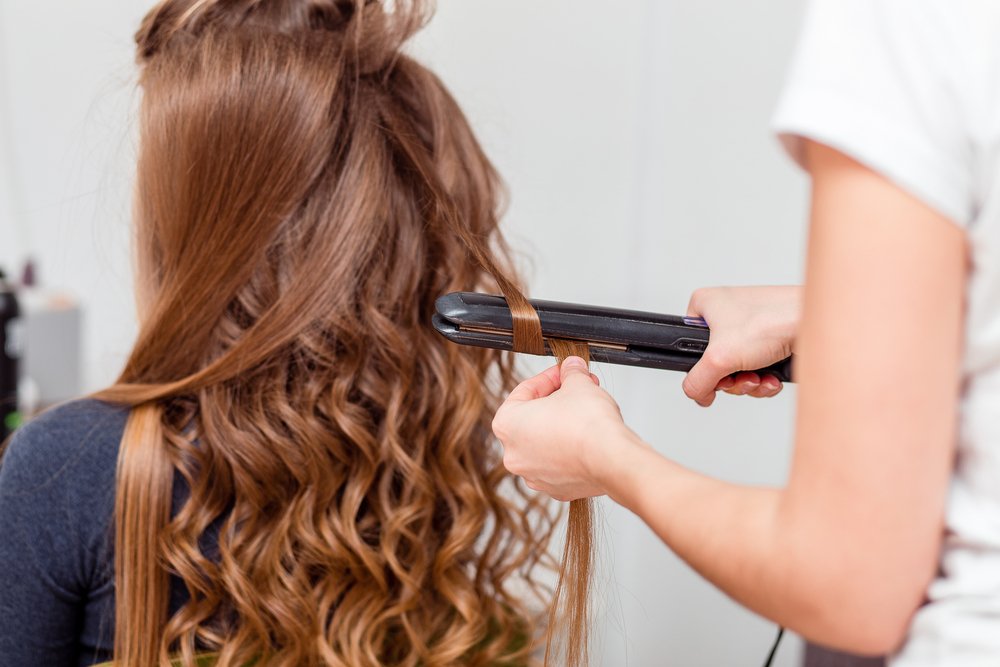 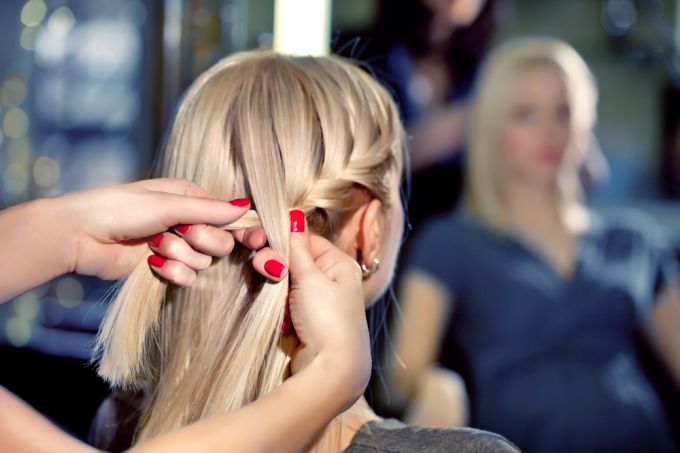 2. Ценообразование.Проведенный маркетинг в сфере ценообразования приведен в таблице №7. Таблица №7
Средний чек: (200+300+1000+300+600+400) : 6 ~ 467 рублей
3.Документация, необходимая для открытия парикмахерской •	Разрешение СЭС;•	Разрешение госпожнадзора;•	сертификат мастера-парикмахера;•	медицинская книжка и др.
V.  Ожидаемые финансовые результаты.Примерный план доходов и затрат приведен в таблице №8. При условии, что каждый парикмахер обслуживает минимально 6 клиентов в смену, а средняя стоимость услуги минимально равняется 300 руб. на клиента, ожидаемая прибыль составит:Таблица №8
В этой таблице я учла наиболее существенные затраты с запасом - в виде «непредвиденных» затрат, при этом прибыль составляет 100 400руб. Мои вложения составили 94 310 руб.  (табл. №6), т.е. окупаемость составляет: 100 400:120 310 = 0,83 месяца, т.е. 26 дней. Затрат может быть больше, однако окупаемость финансовых вложений в любом случае в этом виде бизнеса (маленькие парикмахерские) – составляет не более 4-х месяцев. При этом государственные субсидии на открытие бизнеса могут составить 58 000 руб.Статистика показывает: даже при менее оптимистических вариантах – средневзвешенный прогноз окупаемости, основанный на анализе работы существующих парикмахерских, при несравнимо более высоких затратах на организацию производства – составляет 7-14 месяцев.Таким образом, внедряя этот проект, я не только обеспечу себя работой, но и дам три рабочих места для моих сотрудников. При этом после завершения испытательного срока зарплата сотрудников будет повышаться. А при выходе на более высокие прибыли я смогу укомплектовать зал более совершенным оборудованием.